Africa for sustainable development Fellowship
Introduction
COHORT 3 Profiles
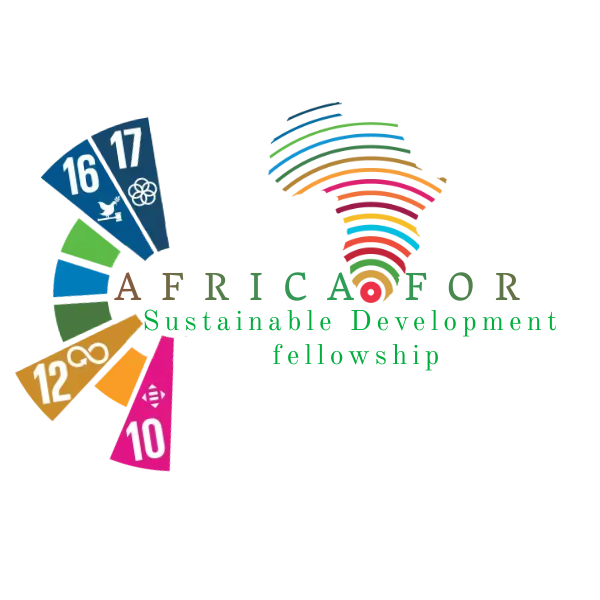 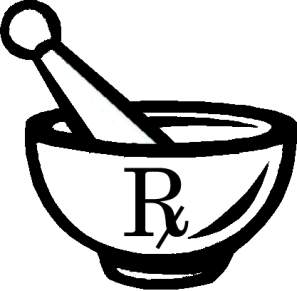 NANJE, BUME PATIENCE
Hospital Pharmacist
Nanje, Bume Patience is a Pharmacist who works as a Hospital Pharmacist. She believes that Pharmaceutical care is a fundamental part of healthcare and instrumental in achieving good therapeutic outcomes. In addition to being passionate about achieving and maintaining good health and well-being for all ages, she is also a social change advocate because she believes that interpersonal relationships and our environment contribute to our quality of life, health, and well-being.  Nanje has participated in many virtual and onsite programs aimed at improving healthcare, healthcare decisions, and pharmaceutical outcomes. She holds a BSc in Chemistry with a minor in Pharmaceutical Chemistry and a Bachelor in Pharmacy. She loves research and development, especially scientific study and research writing. She uplifts the roles of a pharmacist and is very optimistic about positive change with a mindset that if there should be a change, then it should begin from within.
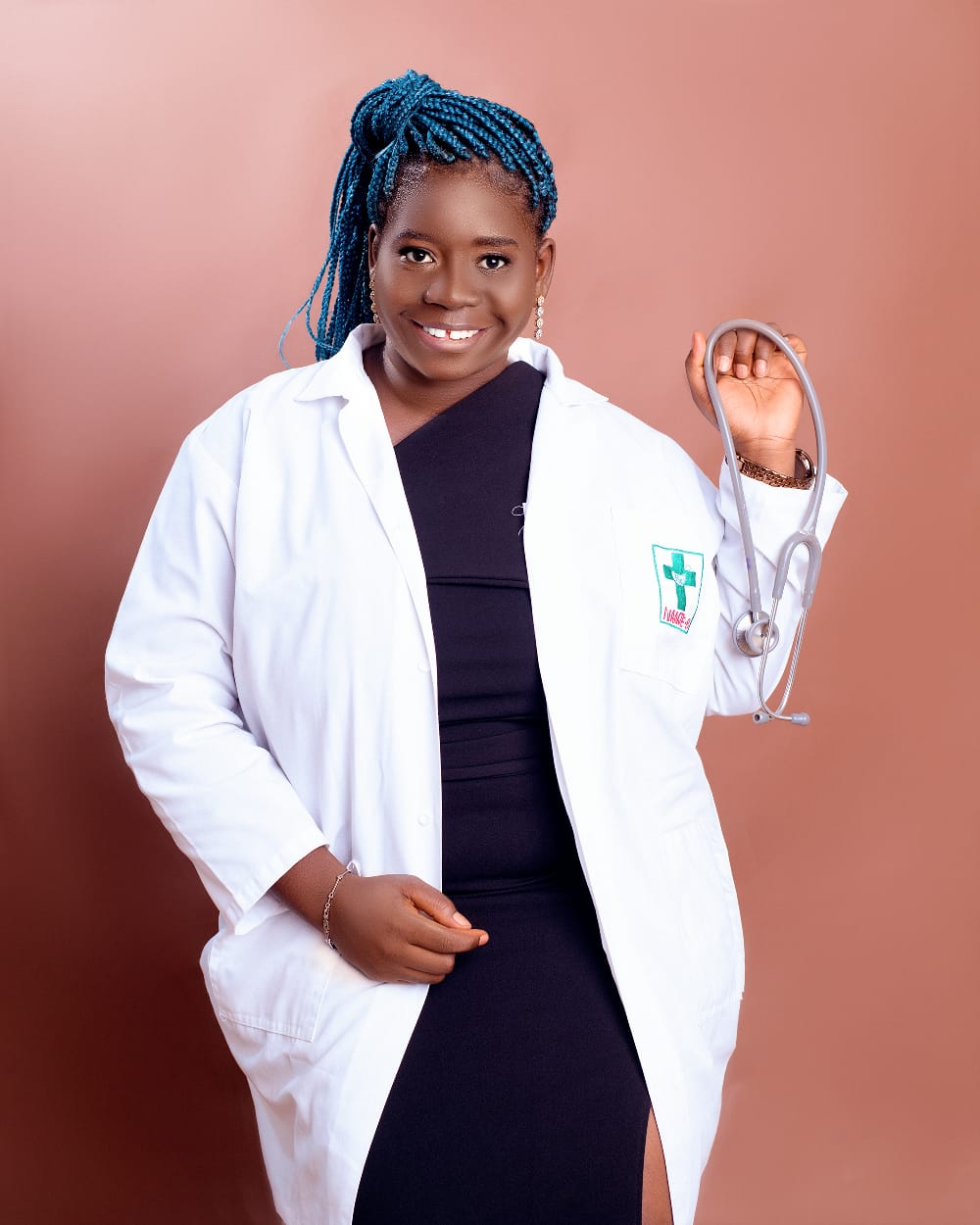 Key Achievements:
Bachelor of Pharmacy (B. Pharm)
B.Sc. Chemistry with a minor in Pharmaceutical Sciences
Social change Agent Advocate
ISPOR Health Economics and Outcomes Research
Millennium Campus Fellowship
Global Health Emerging Leadership Program
Implementation Research with a focus on IDP
Africa for Sustainable Development Fellowship
2